NS xxx CVA Response  

Lessons Learned Review Workshop
Location and date
[Speaker Notes: (Workshop version: Deeper, with focus on impact)]
Agenda – Day One
(Insert agenda)
Agenda – Day Two
(Insert agenda)
Objectives of the Review
How? A brief look at the methodology
Right Time
Right People
Right Assistance
Right Way
Right Risks
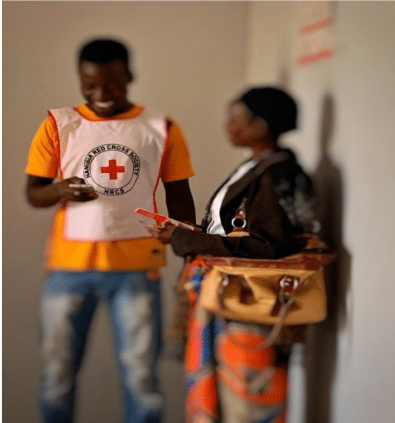 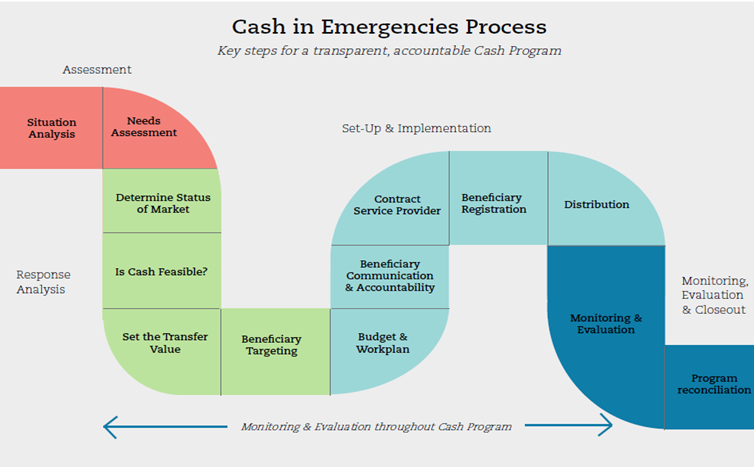 Capacity of NS
Process versus impact
Process monitoring : to ensure that the programme is appropriate and relevant to people’s needs; that it is implemented in the way that was intended 
Impact monitoring : to ensure that the programme is having the intended impact and is minimising negative impacts more effectively and efficiently than are other types of programmes
[Speaker Notes: The lessons learned review currently only focuses on process.
Deeper focus review may wish to expand and include aspects of impact monitoring (depending if PDM covered this – will be context specific)]
The evidence we will use to generate our Lessons
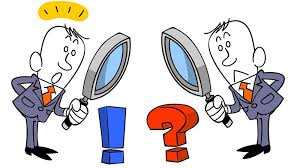 Participants’ experiences

Qualitative data from communities

PDM reports
Ways of Working
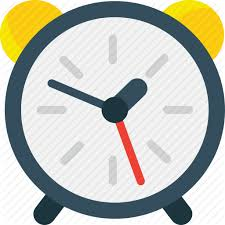 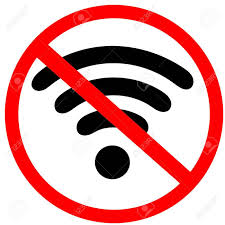 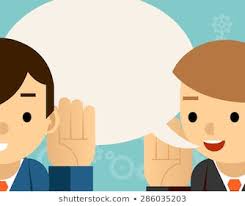 [Speaker Notes: Ask for any other suggestions]
Video
[Speaker Notes: Show feedback video of beneficiaries feedback made during field visits]
Right time?
[Speaker Notes: To mention that we don’t directly start with the project cycle focus, as timeliness can be determined by a variety of factors across activities included in the response cycle

Total TIME SECTION 90 mins]
Construction of the Response Timeline
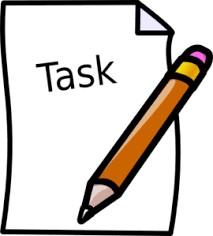 Two groups.
1st group creates a timeline on the wall with the main programme activities for the response.
2nd group check the timeline against the initial planning 
Timeline can be divided into project cycle steps (Assessment, Response Analysis, Implementation, M&E)
10 minutes, then 10 minutes review.
Right time?
Include 2-3 summary slides from PDM (see next slide) + FGDs (10 mins)
Plenary discussion about community views: do participants agree, anything to add (10 mins)
Right time? PDM and FGDs
PDM
FGD

No major disparities, but frustration about not receiving cash instalment in December
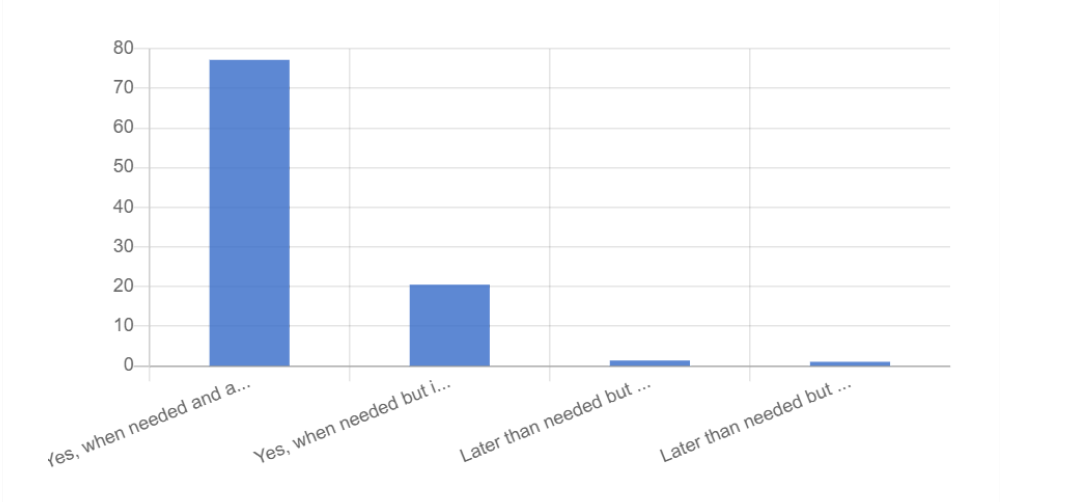 [Speaker Notes: Example slide to adapt. 
Can include as many as relevant, e.g one per modality]
Right time?
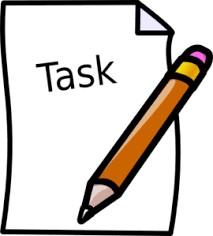 Two groups.
Group discussion on main reasons behind delays
What would you do differently? Top 3 recommendations
20 mins
Assessment and Response Analysis: Part 1
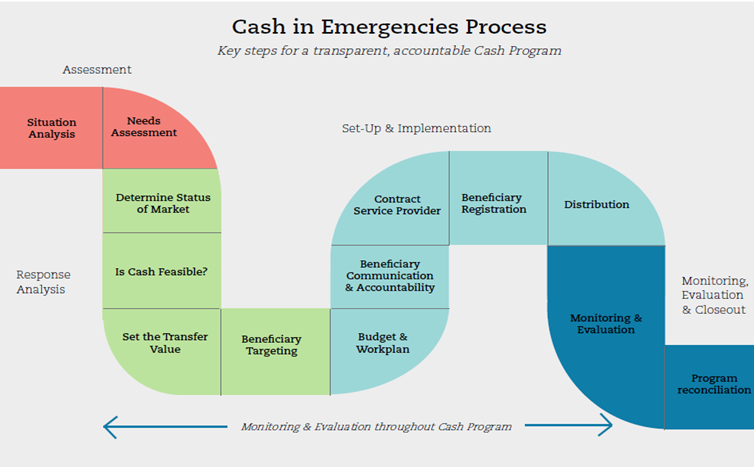 Session Outline
Session Objectives:

To discuss and agree on whether CVA was the right modality for the response? (e.g. for food security)

To reflect on how needs assessments and cash feasibility assessment have been carried out and the extent to which this provides the necessary information to inform evidence-based response analysis, based CVA on good practice

To identify main gaps/positives and learning and propose main recommendations for future interventions
[Speaker Notes: This session examines more closely how well this worked and what could be done differently in the future to better match assistance with beneficiary communities’ needs.]
Right assistance? (modality)
Include 2-3 summary slides from PDM (see examples) + FGDs (10 mins)
Plenary discussion about community views: do participants agree, anything to add (10 mins)
Right modality?
Would you have preferred to receive food/goods other than CVA?
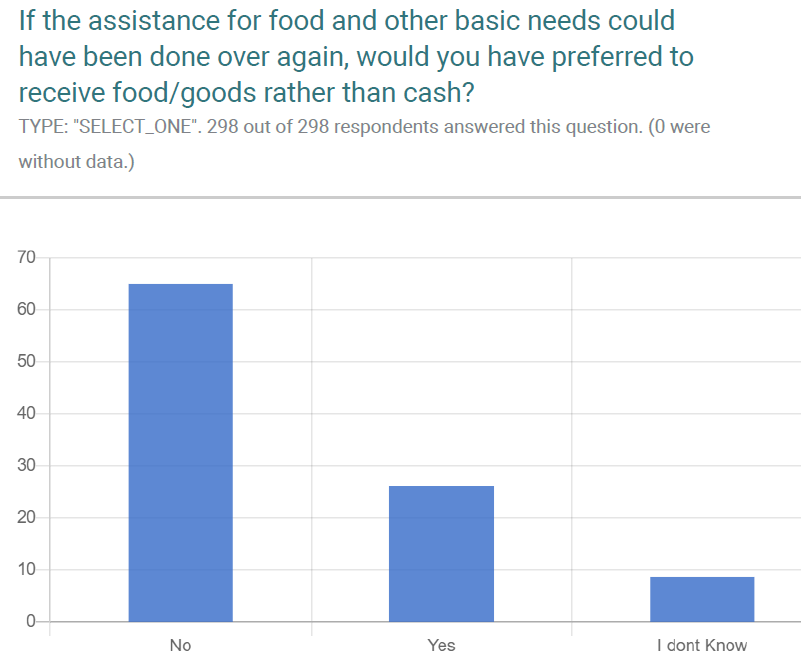 FGD:

Kind of support is good 
Any support she accepts
Any gifts she accept
[Speaker Notes: Example slide to adapt.]
Info from FGD – Is CVA the preferred modality?
Flexibility: People can make their own choices, according to their priorities and their preferences

Power transfer: people are empowered as they are responsible to make decisions on their future

Helps the recovery process: many households invested in livelihoods

Cash spent in the local markets
‘Everybody agrees that receiving CVA is better than in kind as they can buy whatever is needed’
‘People prefer CVA than in kind, as they can buy whatever is needed’
‘People in the community face many other problems, not only lack of food, that's why they prefer CVA, as this is the way to cope with other problems (school stationaries for the kids)’
‘People prefer CVA as they can buy whatever they want (uniforms and stationaries for kids, and food) 
‘CVA was good for small business in the community’
‘People prefer cash as they can buy whatever they want ’
since they can access to other type of food (chicken wins, pasta, etc). Other people stressed the importance of being able to go to the hospital.
[Speaker Notes: Example slide to adapt – quotes from FGDs (can add locations)]
The assessment and response analysis process in the xxx response
[Speaker Notes: Recap of assessment and response analysis process]
Focus on assessments and response analysis
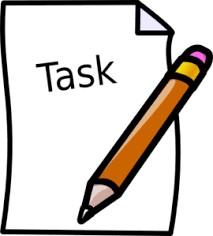 Based on what has been presented, identify:

what went well
what should have gone better
at least 3 top recommended actions to keep or improve the quality of this phase. 

Work in the same groups as before. 
Be ready to present your findings and recommendations
40 mins
[Speaker Notes: Ask for any other suggestions]
Was CVA the right modality?
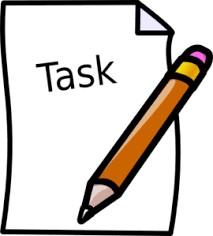 Based on what has been presented  so far: 

Identify at 3 reasons why CVA was or not the right modality. You can look at:

What’s the best to meet the people’s needs? 
Beneficiaries' preferences
Timeliness 
Positive impact in the market
Cost-efficiency

20 mins
[Speaker Notes: Ask for any other suggestions]
Assessment and Response Analysis: Part 2
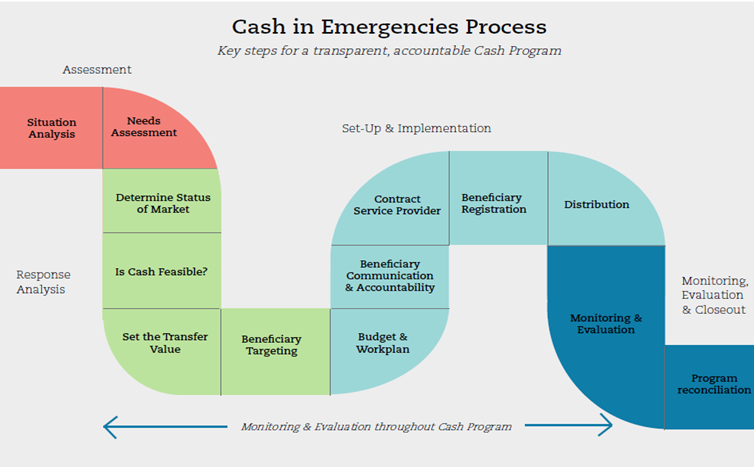 Session outline
Session objectives: 	

 To reflect on whether the amount of the chosen modalities (e.g. cash + in-kind) for this response was the most adequate in view of the needs of the population.

To identify positives and learning and propose main recommendations for future interventions
Right assistance? (amount)
Include 2-3 summary slides from PDM (see examples) + FGDs (10 mins)
Plenary discussion about community views: do participants agree, anything to add (10 mins)
The Right amount? – How was the money spent?
[Speaker Notes: Example slide to adapt]
The Right amount? – Impact- Coping strategies?
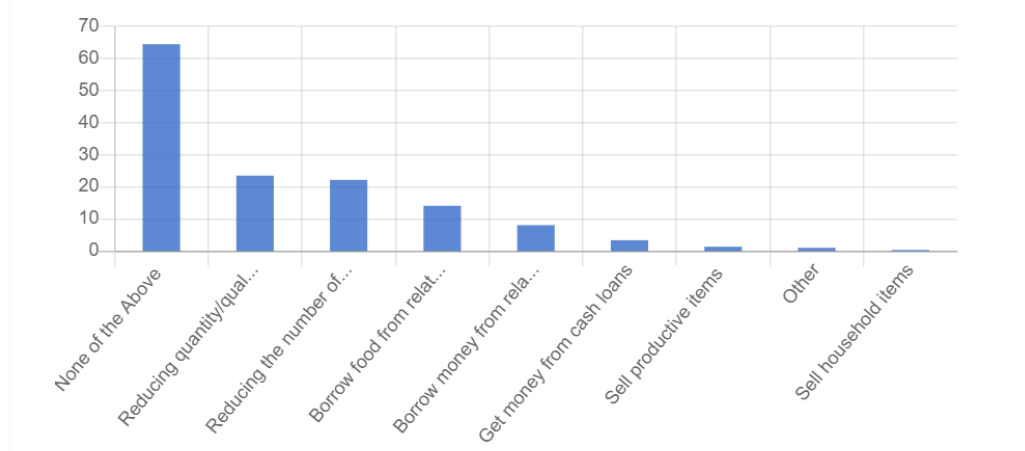 The Right amount? - Number of meals
NOW
BEFORE
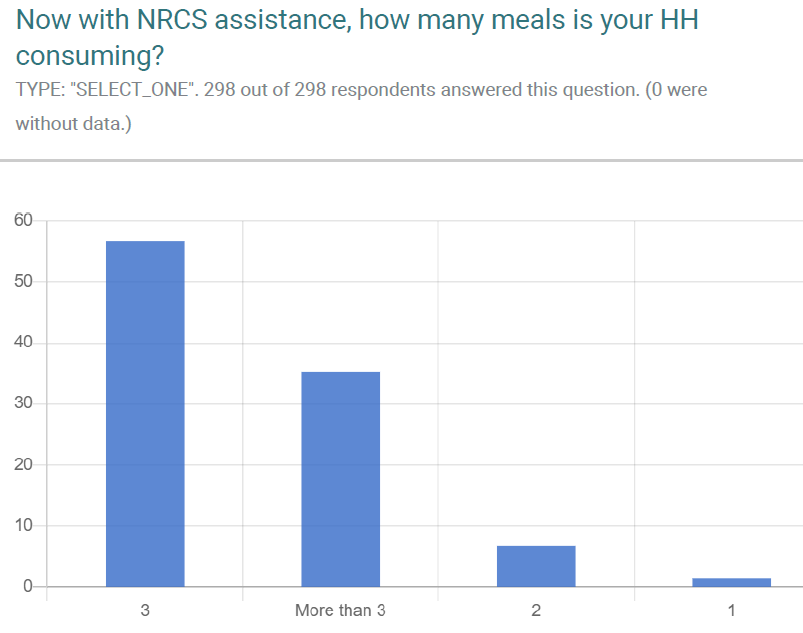 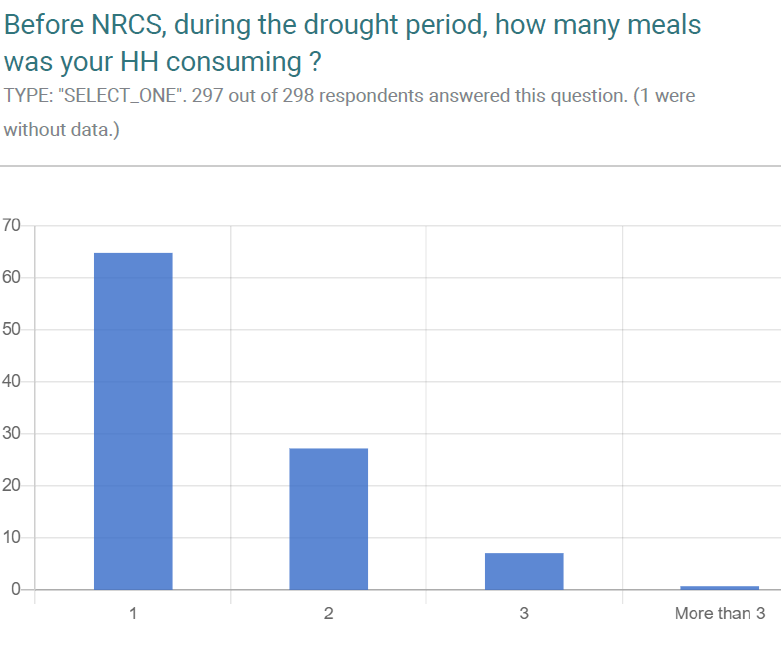 [Speaker Notes: Example slide to adapt]
Info from FGD – Was the amount provided enough for food needs?
‘Most people consider that the amount was enough, as they can eat 3 times a day, while before they used to eat once a day. Others, were complaining about the amount received as N$800 cannot cover the needs of a family. Usually, families have to strategize how to expend the money’
‘Most people consider that the amount was enough to cover the food needs’
‘The cash received covers the basic needs’
‘People consider that the amount given was correct’
‘people consider that the amount given by NRCS was enough, and covered their basic needs” 
‘Most people consider that the amount (N$ 800) was enough ’
‘People consider that the amount given was correct, and covered their basic needs. On the other hand, there were people who warned that if they complained about the amount received they might be at risk of not receiving anything else
‘Most people consider that the amount was enough, and covered their basic needs, although it wouldn't hurt to increase it a little more’
[Speaker Notes: Example slide to adapt – quotes from FGDs (can add locations)]
Calculation of transfer amount in xxx response
[Speaker Notes: Recap on transfer value calculation process – see handout]
Focus on assessments and response analysis
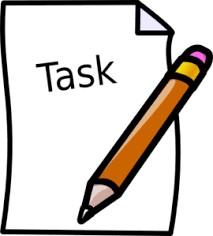 Based on what has been presented and on the previous activity, identify:

what went well
what should have gone better
at least 3 top recommended actions for improvement

Work in the same groups as before. 
Be ready to present your findings and recommendations   
40 mins
Focus on analysis stage (transfer value/amount
Group Activity: 

Group 1: to compare advantages and disadvantages of a fixed amount versus a variable amount

Group 2 : How often should the CVA be distributed: weekly, monthly, every two months? And should it be adapted to in line with changing market prices?
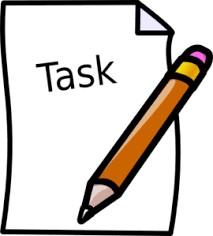 [Speaker Notes: See workshop handout]
Right Risks?
[Speaker Notes: Additional session if time allows]
Risks
3 classifications: contextual, programmatic, institutional
Contextual: External to the organisation: political, economic, environmental, etc.
E.g. Price increases due to global/national inflation, conflicts/displacement
Programmatic: Failure to meet programme objectives and/or potential harm caused to others
E.g. Inflationary risks caused by the programme: more buyers and limited supply can cause price increases
Internal to the organisation: fiduciary issues, financial losses due to corruption, etc.
E.g. Fraud and reputation risk for the organisation
Risks
The seriousness of a risk is determined by two factors:
the likelihood (probability) that a risk will occur
the impact (consequences) of the risk, when it has occurred
Risks
Risks Exercise
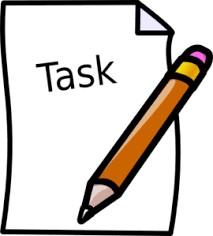 For the forthcoming CVA project what are the top 3 risks?
What are the key mitigating actions?
Based on this, do you think using cash is feasible? Why? Or why not?
Implementation and Monitoring: Part 1
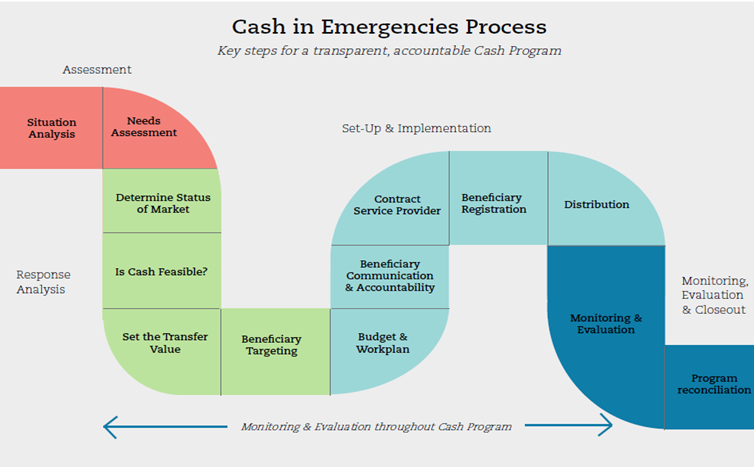 Session outline
Outcomes: 	

Right People? To reflect on whether the population and households targeted were the most in-need.
To recap on how targeting and registration processes were done
To assess how CEA was mainstreamed throughout the operation 
To identify main gaps/positives and learning and propose main recommendations for future interventions
A brief recap on targeting approaches and mechanisms
Targeting approaches:

Geographical
Blanket Vs Targeted distributions
Household Vs Individuals

Targeting criteria: vulnerability, social welfare, specific groups etc

Targeting mechanisms: community-targeting, self-targeting, categorical-targeting
[Speaker Notes: Refer participants to handout on targeting and registration]
How was this done during the response?
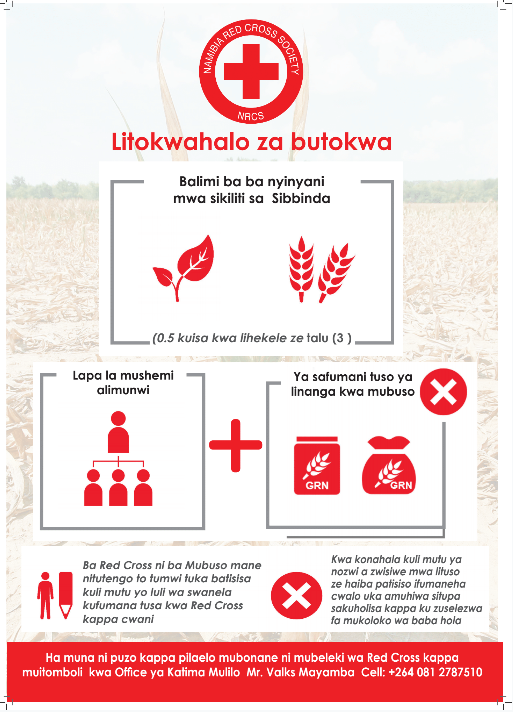 [Speaker Notes: Recap of targeting and registration process – also refer to handout]
Focus on targeting and registration
Group Activity: two groups focus on targeting, the other two on registration

Identify 
On hindsight, was there any other targeting criteria/mechanism that would have been more adequate for this response?
Could have beneficiaries registered been registered differently? 
Mention at least 3 top recommended actions to improve the quality of this phase next time. (30 mins)
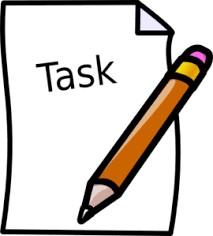 [Speaker Notes: 50m]
Right people? (targeting)
Include 2-3 summary slides from PDM (see examples) + FGDs (10 mins)
Plenary discussion about community views: do participants agree, anything to add (10 mins)
Info from FGDs - Targeting
Those who received aid deserve it
…but other targeting options to consider, but fairer?
‘Participants believe that all people included in the programme deserve it, as they were the most affected by the drought and they depend on farming’

‘Participants believe that all people included in the programme deserve it’
‘Indunas should have set the selection criteria’

‘Tthere is people who receive a small grant from the government but who are poorer than some of the beneficiaries of the Red Cross – it’s not fair’

Most communities – ‘All members in the community should have received assistance from the Red Cross’
[Speaker Notes: Example slide to adapt – include quotes from FGDs (and add locations)]
Info from FGDs - Registration
Orderly?
or affected by communication issues?
‘The community and the Indunas were involved in the selection process’

‘All people included in the programme deserve it, and they pointed to the Induna as the key to this ‘
‘Not everyone was properly informed about the project and the selection process, and that is why many households (in different villages) have not been assisted by the programme’
‘People claim they were not informed in advance of the type of help they would receive’
‘ There was too many people meeting the selection criteria and not everyone could benefit’
[Speaker Notes: Example slide to adapt – include quotes from FGDs (and add locations)]
Focus on CEA
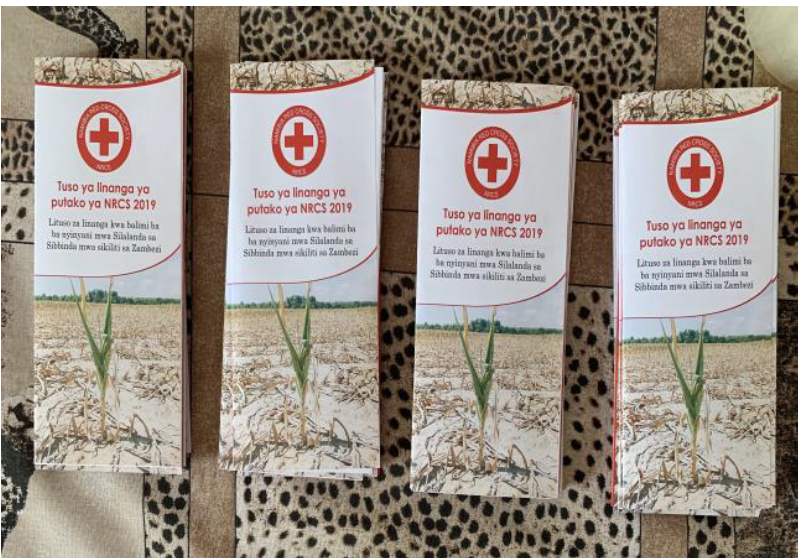 [Speaker Notes: Refer participants to handout]
CEA video
https://www.youtube.com/watch?v=k5Gja3aIZzA&list=PLrI6tpZ6pQmTuWgH38XkEoLGjZytfUdAR&index=2&t=0s
[Speaker Notes: 5m]
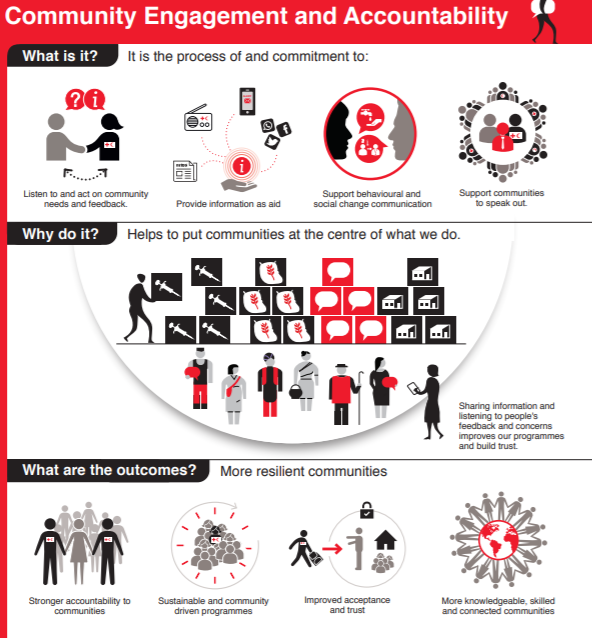 PDM on CEA
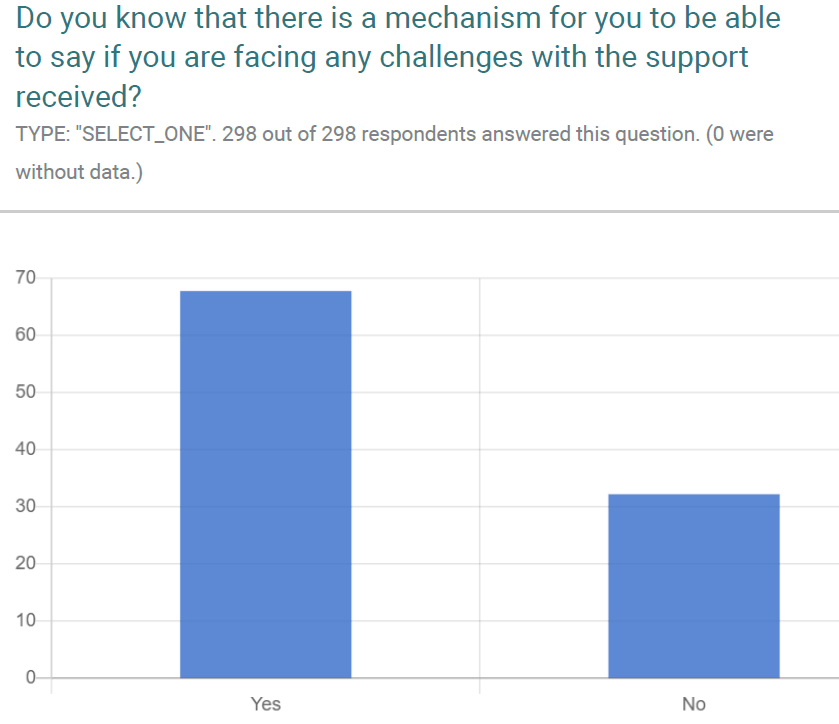 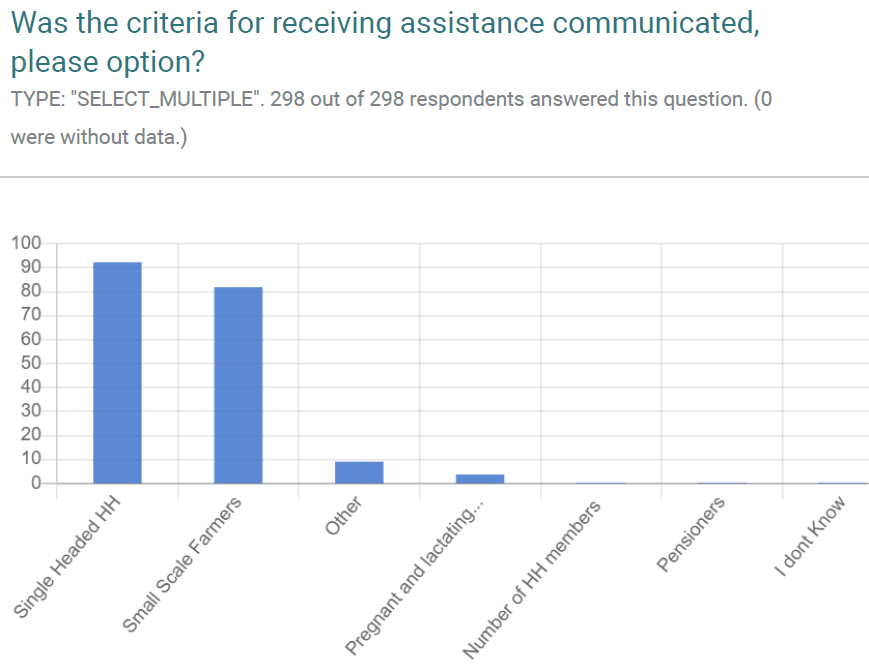 [Speaker Notes: Example slide of PDM results to adapt –  CEA]
Focus on CEA
Exercise 1: Each group focuses on one phase of the cycle and assesses and explains the CEA actions that were conducted for each phase, the gaps, and provides future recommendations
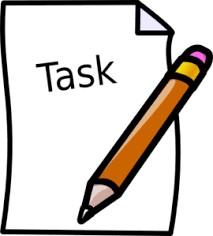 Implementation and monitoring: Part 2
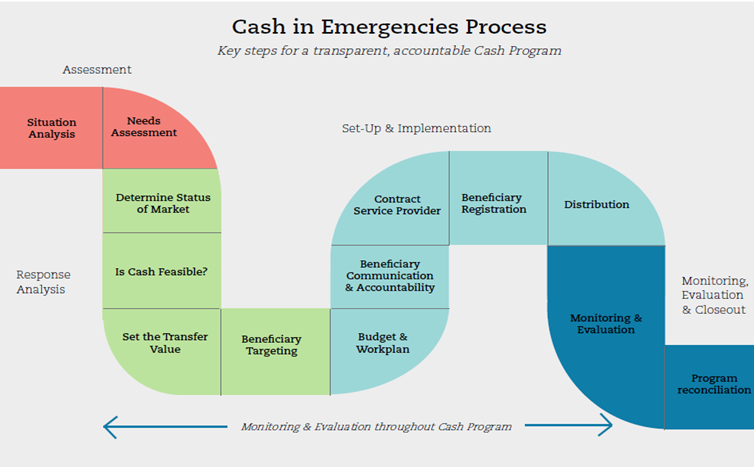 Session outline
Outcomes: 	

The Right Way? Were the delivery mechanisms (FSP,  distributions) the most appropriate for the targeted population?
 To identify main gaps/positives and learning and propose main recommendations for future interventions
Right way? (delivery)
Include 2-3 summary slides from PDM + FGDs (10 mins) (see examples) 
Plenary discussion about community views: do participants agree, anything to add (10 mins)
Right way? (delivery)
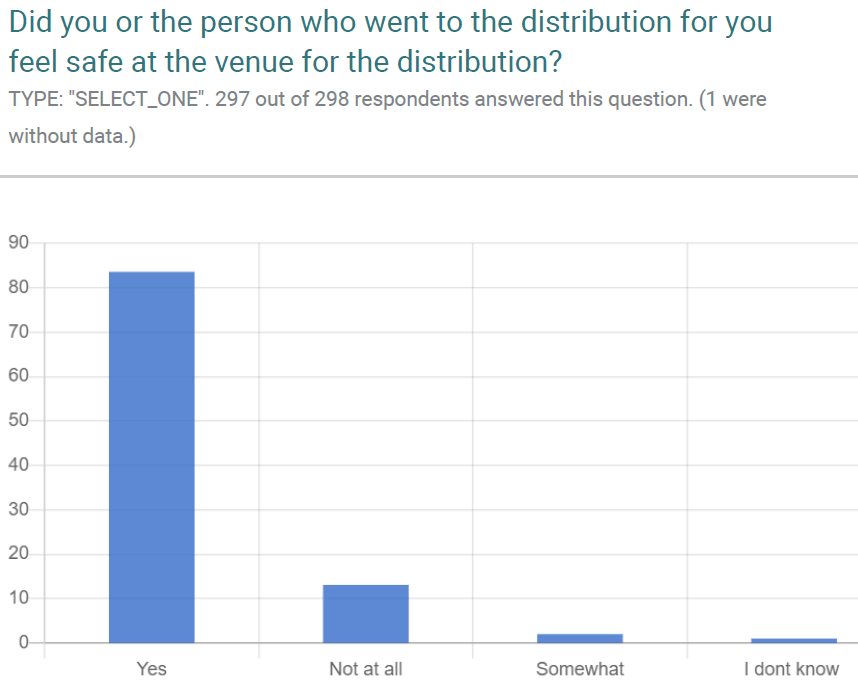 FGDs
‘Incident that affected negatively the programme was the large number of people at the post office during the distributions as several communities were convened the same day to collect the CVA’

‘People were not exposed to any risk. Suggested that women with children can be given priority’
Selected delivery mechanism/FSP in xxx response
[Speaker Notes: Recap on selected delivery mechanism/FSP]
Focus on delivery mechanisms
Based on the previous information:

Group Activity: discussion in two groups on how assistance was set-up and delivered (I –selection of FSP; 2 – distribution) 

Identify a) what went well; b) what should have gone better; at least 3 top recommended actions to improve the quality of this phase next time. (40 mins)
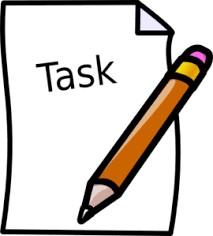 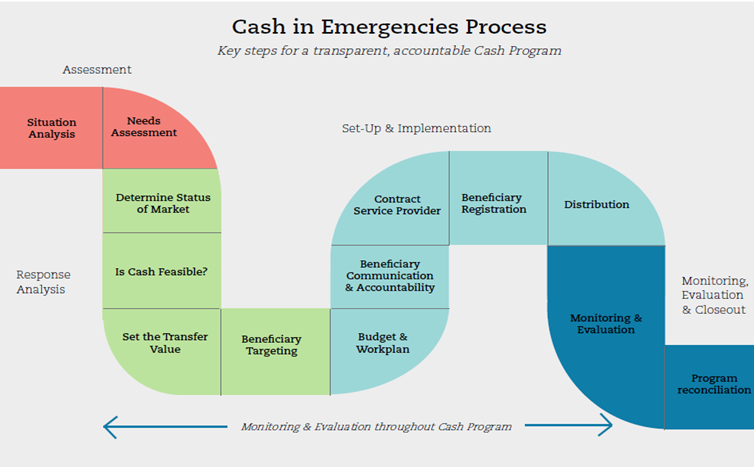 Session outline
Outcomes: 	
To reflect on the tools/processes used to monitor the response and whether these helped to adapt the response when needed.
To identify main gaps/positives and learning and propose main recommendations for future interventions
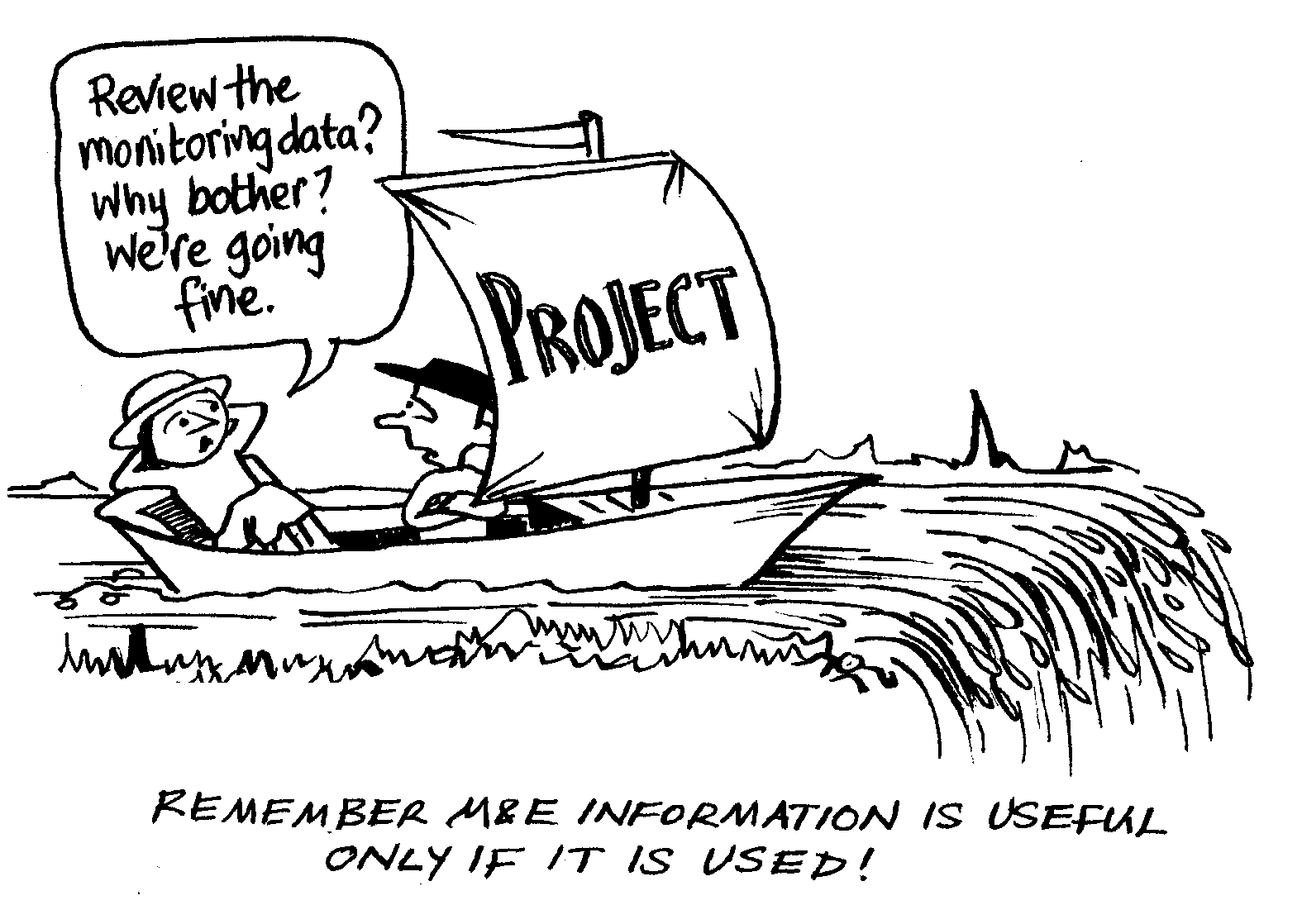 Snapshot of monitoring during the response
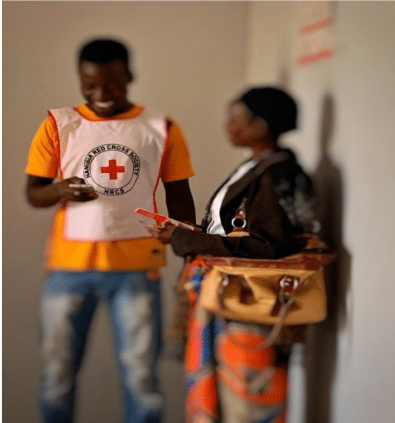 [Speaker Notes: Recap of monitoring process (PDM, encashment monitoring, market monitoring etc)]
Focus on response monitoring system
Using the previous information:

Group Activity: each group discusses how effective the monitoring system has been for this response

Identify a) Identify situations where project monitoring led to adjustments in the response b) what went well and what were the challenges with the monitoring system (data collection tools etc)  c) Main recommendations.
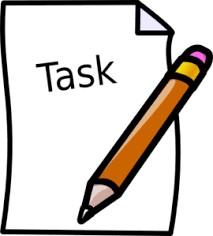 Recommendations for future CVA programming
Session outline
Recap and revise the top recommendations identified in the workshop
Discuss how well these are captured in the CVA Plan of Action  or if additional actions needed
Review findings in line with NS CVA self-capacity assessment
Categorise, prioritise and refine the recommendations 
Wrap up and closing remarks.
[Speaker Notes: See handout on recommendations]
Focus on recommendations
In plenary:

Per project cycle step, vote for which recommendation should be the priority one

Top 3 per project step get recorded
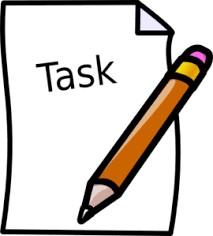